8. setkání s poskytovateli sociálních služeb v Ústeckém kraji
Plánování sociálních služeb v Ústeckém kraji
Mgr. Milena SihelníkováBc. Milada Jírovcová
 odbor sociálních věcí
8. Setkání s poskytovateli sociálních služeb v Ústeckém kraji
Obsah
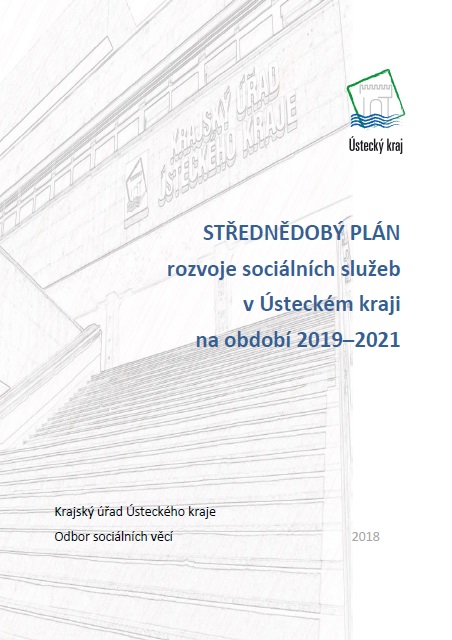 Střednědobý (,,SPRSS‘‘) a Akční plán (,,AP‘‘) rozvoje sociálních služeb
Základní a Rozvojová síť sociálních služeb (,,ZS/RS‘‘)
Regionální karty služeb (,,REKS‘‘)
Plánování sociálních služeb
Právní rámec:
dle § 95 zákona č. 108/2006 Sb., o sociálních službách

 Kraj:
zpracovává střednědobý plán rozvoje sociálních služeb

zajišťuje dostupnost poskytování sociálních služeb na svém území v souladu se SPRSS 

určuje síť sociálních služeb na svém území - dle § 3 písm. i) zákona o sociálních službách se jedná o souhrn sociálních služeb, které v dostatečné kapacitě, náležité kvalitě a s odpovídající místní dostupností napomáhají řešit nepříznivou sociální situaci osob na území kraje a které jsou v souladu se zjištěnými potřebami osob na území kraje a dostupnými finančními a jinými zdroji
SPRSS
SPRSS vydán na období 2019 - 2021
https://www.kr-ustecky.cz/strednedoby-plan-rozvoje-socialnich-sluzeb-usteckeho-kraje-na-obdobi-2019-2021/d-1730710/p1=204396
AP aktuální: https://www.kr-ustecky.cz/akcni-plan-rozvoje-socialnich-sluzeb-v-usteckem-kraji-platny-od-1-7-2019/d-1735403/p1=204835
V prosinci 2019 se bude schvalovat nový AP (cíle na 2020, kapacity, vyhodnocení roku 2019, budoucí přísliby…)
Adresář vedoucích pracovních skupin dle regionů pro plánování a rozvoj sociálních služeb v Ústeckém kraji
Přenesená X samostatná působnost
Základní a Rozvojová síť
Aktualizace ZS 1x ročně (v srpnu)
→ aktualizace ZS na následující rok → změna/nově zařazená služba: Pověření

Aktualizace RS 2x ročně (v březnu a v srpnu)
→ služby pouze po dobu finanční podpory, např. OPZ. 
→ změna/nově zařazená služba: Podmíněné pověření (platné po dobu trvání projektu)
Základní síť sociálních služeb
Od 1. 1. 2019 je přistoupeno až do odvolání k zastavení rozšiřování Základní sítě sociálních služeb. 
Až do odvolání nebude docházet k: 
zařazování nových sociálních služeb do Základní sítě
navyšování individuálních kapacit, skupinových kapacit
navyšování počtu lůžek
navyšování úvazků pracovníků v přímé péči.
Toto opatření se netýká Rozvojové sítě sociálních služeb. 

Žádost o udělení výjimky musí být projednána do 30. 6. !!!
Registrace služby
V případě zájmu o zařazení nové sociální služby / změnu kapacity zařazené služby / nové (další) místo poskytování je nutné mít před podáním žádosti do Sítě vyřízenou změnu v registraci.

Nejzazší termín pro podání žádosti o změnu registrace je měsíc před zahájením podávání žádostí do Sítě (registrátorky mají lhůtu 30 dní na vyřízení). Registrátorky provádějí kontrolu služby a následně vydávají rozhodnutí.
Regionální karty služeb
Ústecký kraj od r. 2020 přistoupí k metodické podpoře poskytování sociálních služeb prostřednictvím zavádění Regionálních karet sociálních služeb v kraji.

Účel REKS: zvýšení kvality poskytovaných služeb v kraji a zefektivní vynakládání prostředků na zajištění sociálních služeb v Ústeckém kraji.

Služby v první fázi: osobní asistence a pečovatelská služba.
Regionální karty služeb
REKS budou vnímány a využívány jako:
nástroj pro zjišťování potřeb
vodítko k zajištění celkového zhodnocení nepříznivé sociální situace osoby
garance, že některá z potřeb nezůstane neřešena
Regionální karty služeb
REKS respektují specifika práce jednotlivých poskytovatelů služeb a je ctěno jejich vlastní know-how a jedinečnost. 
REKS jsou vnímány jako nástroj pro směřování činnosti služby k řešení problému klienta, nejedná se o záležitost sloužící k vykazování!
Bližší informace k REKS na školení OA a PS září/říjen 2019.
Děkujeme za pozornost
Mgr. Milena Sihelníkovátel: +420 475 657 908e-mail: sihelnikova.m@kr-ustecky.cz
Bc. Milada Jírovcovátel: +420 475 657 923
e-mail: jirovcova.m@kr-ustecky.cz
8. setkání s poskytovateli sociálních 
služeb v Ústeckém kraji
Dotazy